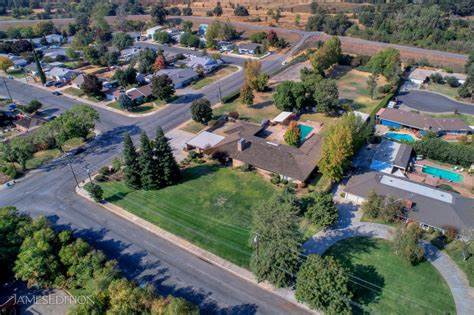 City of Marysville 
EIR Scoping Meeting General Plan, Specific Plan and Zoning Code Update 
March 16, 2021
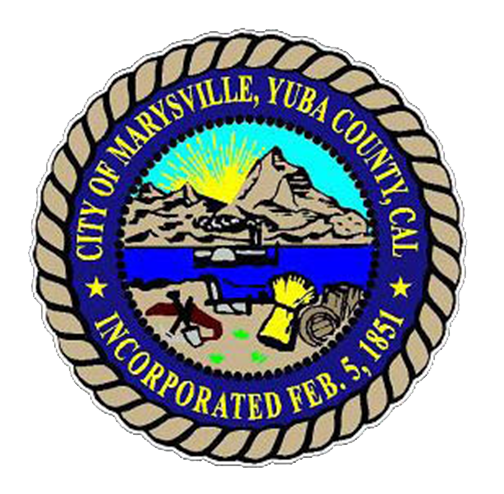 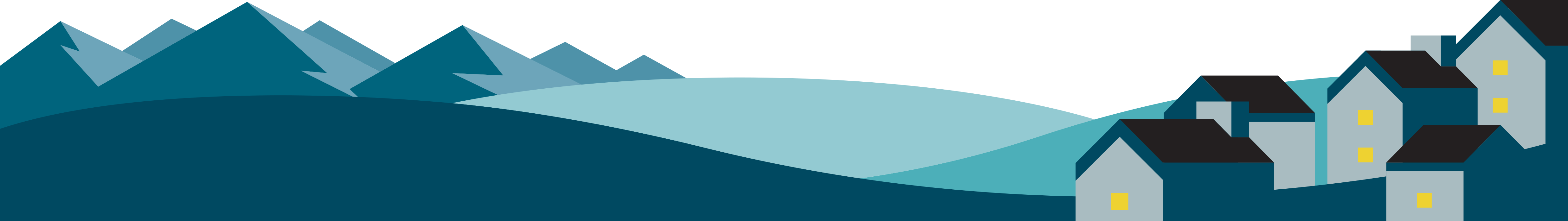 [Speaker Notes: Good evening-  I’m Kathy Pease a planning consultant and with me this evening via zoom is Nicole West with PlaceWorks, the consultant that prepared the Draft Housing Element.]
Agenda
Introductions
Kristina Heredia, Assistant Community Development Director
Kathy Pease, Contract Planner
Purpose of Scoping Meeting
Project Overview
Purpose of California Environmental Quality Act (CEQA)
EIR Process
Topics to be Analyzed
Public Comment
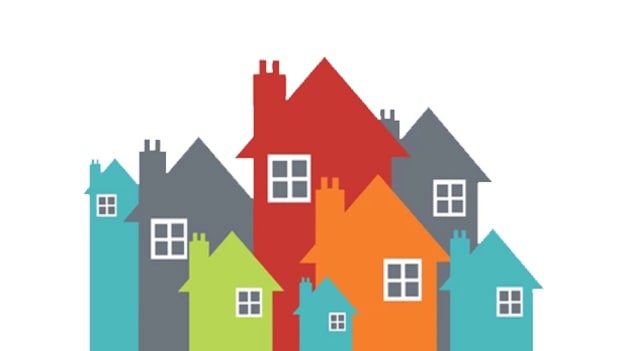 This Photo by Unknown Author is licensed under CC BY-SA-NC
Purpose of Scoping Meeting
Provide opportunity for the public regarding the “scope” of the EIR
• Identify topics for analysis
• Potential mitigation measures to reduce impacts
• Potential project alternatives
» What the meeting is not:
• Public Hearing
• Last opportunity for feedback
• Decision on the project
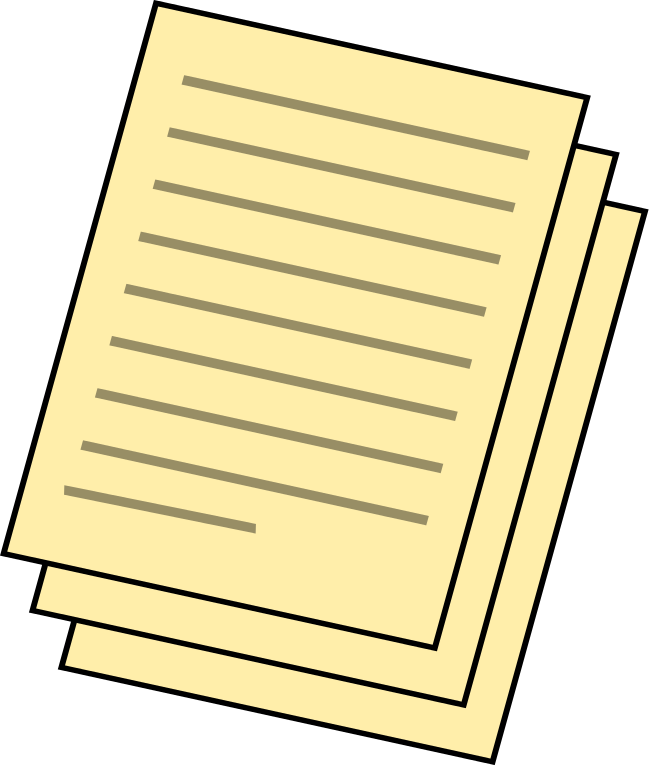 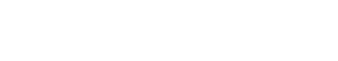 Project Overview
General Plan Update-2050
City’s blueprint or vision for future growth and development
• Must contain at least eight elements, others can be added 
High level policy document

Last comprehensively updated in 1983
Usually updated every 10-20 years.  
Long range document covering a 20-year timeframe.
General Plan Update-2050
Long range document covering 20-year timeframe
City’s blueprint or vision for future growth and development
Must contain at least eight elements, others can be added 
High level policy document

Last comprehensively updated in 1983
.
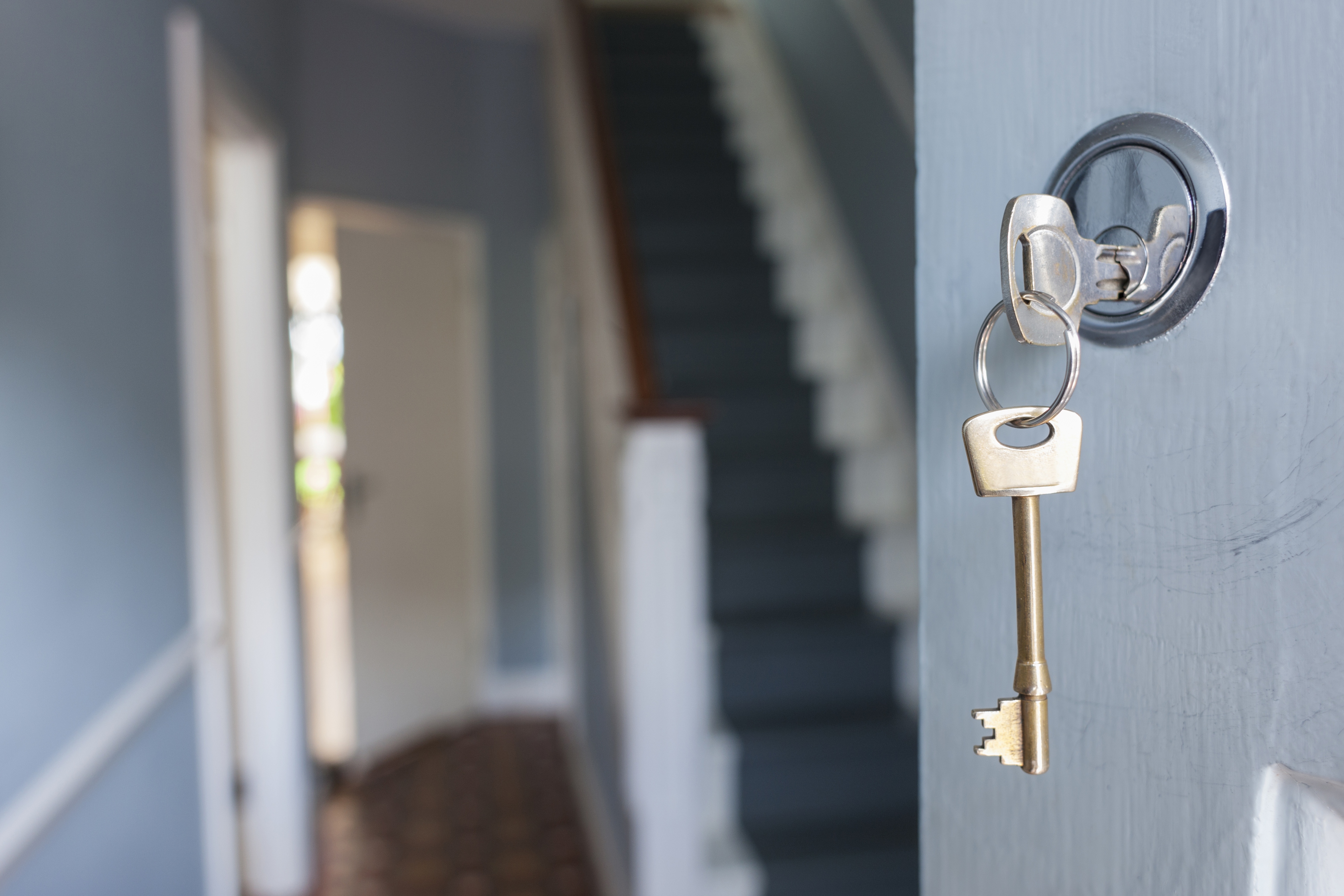 11
Downtown Specific Plan
Planning and regulatory tool intended to implement the general plan through the development of policies, programs and regulations which provide an intermediate level of detail between the general plan and individual development projects.  
Ellis Lake
E Street Corridor
Downtown Commercial Core
Medical Arts District
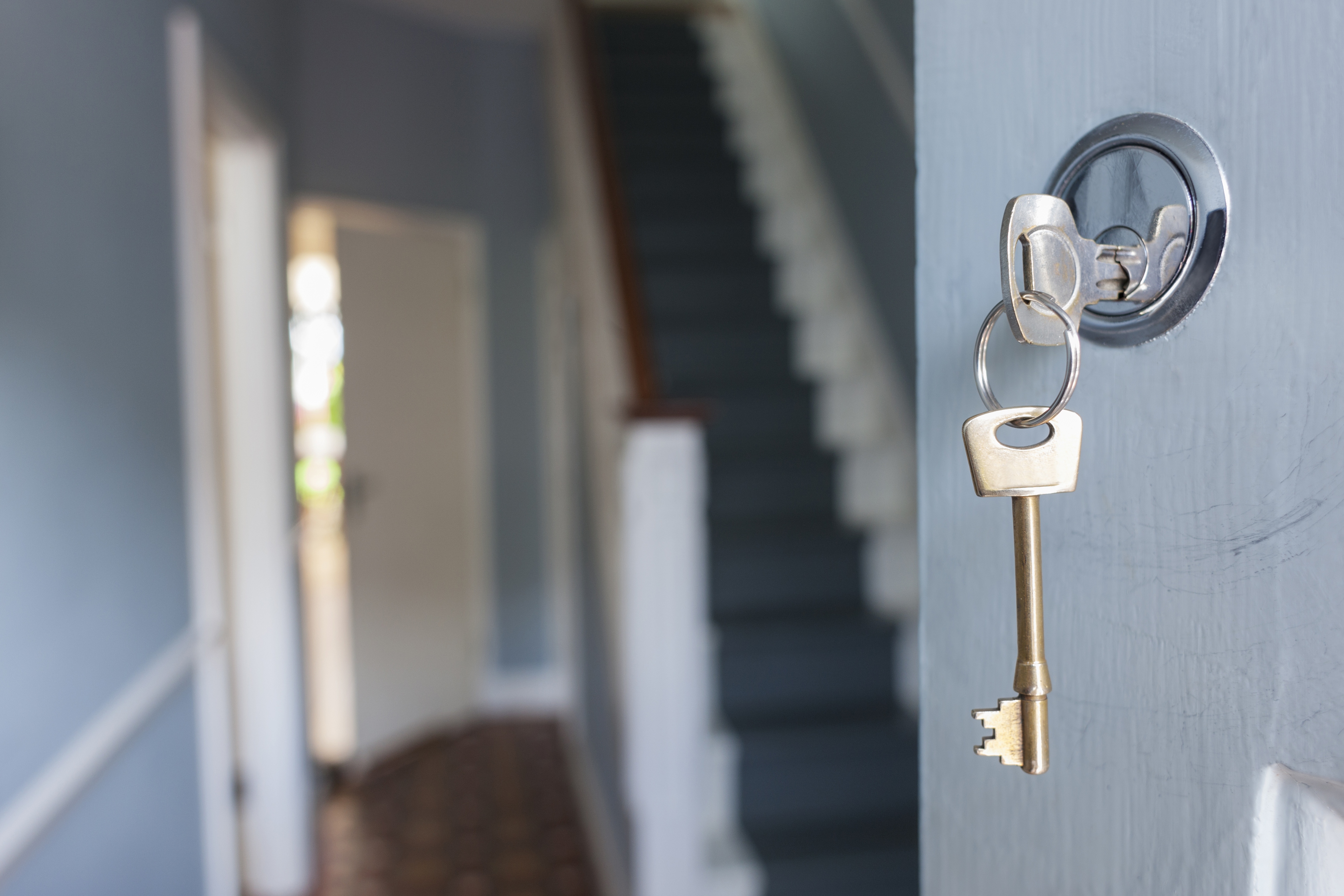 11
Zoning Code Update
Streamline development
Update consistent with recent state law requirements
      (i.e., accessory dwelling units, affordable housing etc.).
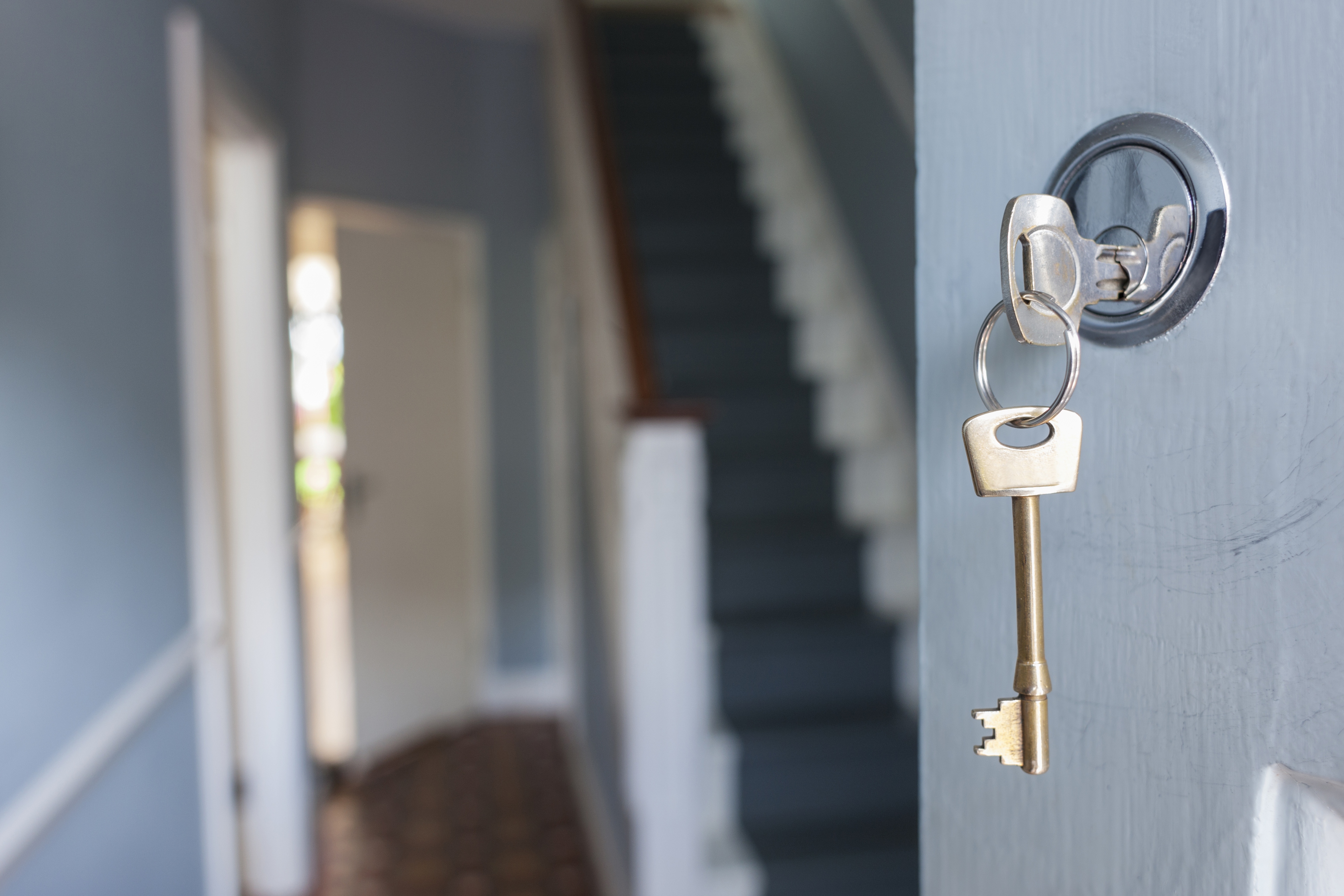 11
What is CEQA
Requires public agencies to consider environmental consequences of discretionary actions before approving  plans, policies, or projects
Disclose project impacts to public and decision makers
Foster inter-agency coordination and review
 Identify ways to avoid or reduce environmental impacts
11
Regional Housing Needs Allocation (RHNA)
Median household income, 2018
Marysville: $47,448 (80% = $37,958)
Yuba County: $52,624 (80% = $42,099)
[Speaker Notes: Each jurisdiction is provided a portion of the region’s housing units to accommodate its share of what is called the regional housing needs allocation or RHNA for short.  This information is based on a formula determined by the Sacramento Area Council of Governments or SACOG.  Marysville’s RHNA is 167 units as shown on this slide and split between three income targets.  

Each jurisdiction is provided a portion of the region’s housing units to accommodate its share of what is called the regional housing needs allocation or RHNA for short.  This information is based on a formula determined by the Sacramento Area Council of Governments or SACOG.  SACOG’s formula takes into consideration growth rate, income, jobs and other factors to come up with the jurisdictions number.   Marysville’s RHNA is 167 units as shown on this slide which is split between low income moderate income and above moderate income targets.  

5th Cycle		LOWER	MOD	ABOVE MOD
RHNA		20	13	39
Realistic units	266	142	37

Talk in potential acres: 61 units at 20 units an acre is about 3 acres]
Ability to Meet RHNA
[Speaker Notes: The good news is that although Marysville has limited opportunities for growth, there are adequate remaining vacant sites within the City to accommodate the RHNA.]
New or Updated Information
Updated Demographic Information
Identification of Vacant Sites to Meet RHNA
Address New State Laws
Minor Technical Updates
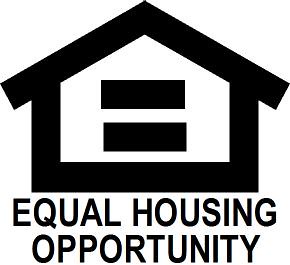 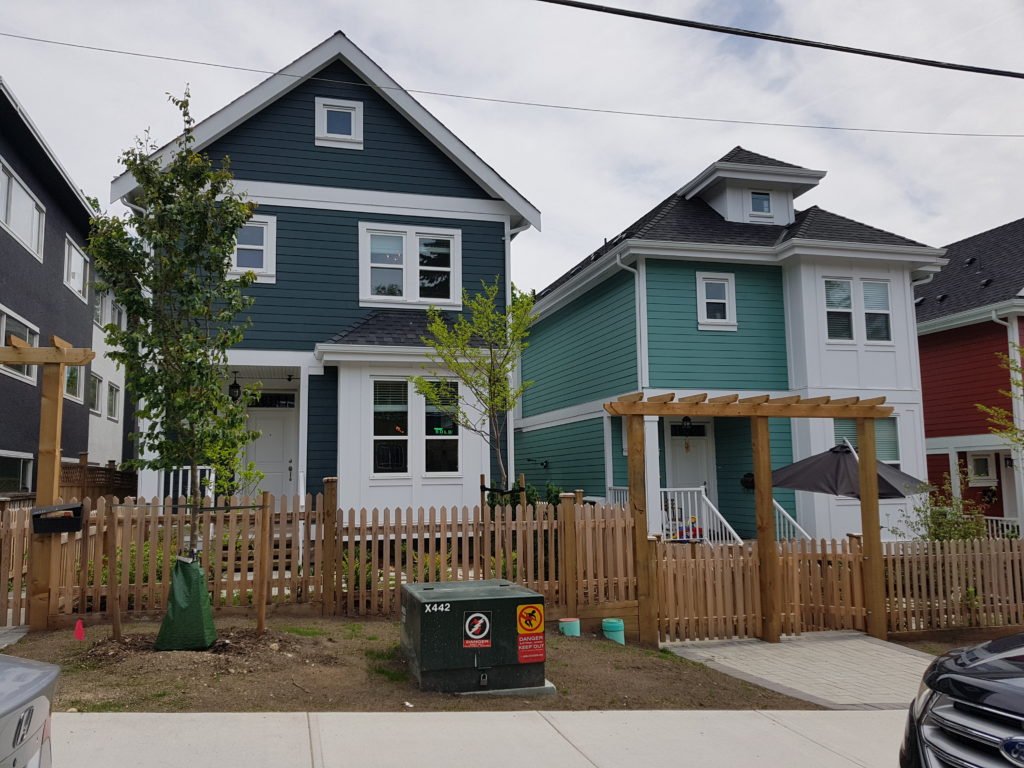 This Photo by Unknown Author is licensed under CC BY-NC-ND
This Photo by Unknown Author is licensed under CC BY-SA
[Speaker Notes: The Draft Housing Element was made available to the public on February 12 when it was posted to the City’s website.  The Update includes updated data, identification of vacant sites to meet the RHNA, information to address new state laws as well as minor technical updates. information includes continuation of the prior programs, incorporated the City’s 2015 Bounce Back Vision and Implementation Plan,]
Public Review Draft Housing Element
Continuation of the prior programs, plus:
Implement 2015 Marysville Bounce Back Vision & Implementation Plan
Incorporate Commissions recommendations from November 16, 2020 Workshop
Encourage microunits in mixed-use designs
Collaborate with interested investors on solutions to obtaining financing for legally nonconforming multifamily buildings
[Speaker Notes: The document also responds to updated state law which requires residential uses by right where multifamily and mixed uses are permitted, as well as policies to streamline housing.
Other updated information includes continuation of the prior programs, incorporated information on the 2015 Bounce Back Vision and Implementation Plan, information from the Commission’s recommendations at the November 16th Housing Element workshop, such as encouraging mcro units in mixed use design and collaborate with interested investors on solutions to obtaining financing for legally non conforming multi family buildings.

I am now going to turn the presentation over to Nicole to talk a little bit more about the new requirements.]
Address New State Laws
Update zoning to allow low-barrier navigation center, transitional and supportive housing in all zones where multifamily and mixed uses are permitted
Establish policy or procedure for SB 35 streamlining approval process
[Speaker Notes: There are requirements that the Housing Element now analyze fair housing, which prohibits discrimination in home sales, financing, and rentals. 
The document also responds to updated state law which requires residential uses by right where multifamily and mixed uses are permitted, and policies to stream line housing.]
Affirmatively Address Fair Housing
Comply with fair housing laws
Collaboration with California Rural Legal Assistance
Education, outreach and staff training
Encourage multifamily housing in high opportunity areas
Address barriers to fair housing and housing choice
Proactive rehabilitation and code enforcement 
CDBG-funded infrastructure improvements in lower resource areas
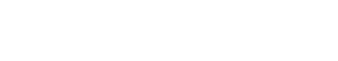 Next Steps
Schedule
November 2020: Planning Commission Public Workshop
February 2021: Public Review Draft Housing Element Available
February 24, 2021: Planning and Historic Preservation Commission
March 16, 2021: City Council
March 2021: Submit to HCD for review (60-days)
June 23, 2021: Planning and Historic Preservation Commission: 
July 20,2021: City Council

.
[Speaker Notes: Next steps include submitting the Draft Housing Element to the State for review which is a 60-day review period.  Any recommended edits will be incorporated and the Draft Document will be brought back to the Commission in June and potential adoption by the city council in July.]
Safety Element and Environmental Justice
New law requires the Safety Element and Environmental Justice sections of the General Plan be updated at the time the Housing Element is updated
Currently being drafted
No mandatory review or adoption date
Expect to have Draft for City Council review later this year.
[Speaker Notes: I wanted to mention that the Safety Element will be updated.]
Recommendation
City Council submit the Housing Element to the HCD for review
[Speaker Notes: As the Housing Element reviewing authority, HCD has the discretion to forward a Housing Element compliance issues to the Attorney General. The Attorney General may then obtain a court order, and if the jurisdiction does not comply, the following penalties apply:
An initial penalty of between $10,000 and $100,000 per month.
Triple the initial penalty, if the jurisdiction does not comply within three months of the first penalty.
Six times the initial penalty, if the jurisdiction does not comply within six months of the first penalty. Most critically, the court may also appoint a receiver with all powers necessary to bring the jurisdiction into compliance. This means that the jurisdiction loses local planning and land use discretion, and a compliant Housing Element will be developed and imposed by the state with no input by the local agency.
This is why Housing Element compliance is so important.]
How to Provide Additional Input
Provide Written Comments:
City of Marysville
Community Development Department
P.O. Box 150
Marysville, CA 95901
Get on Mailing List for updates
Call:  (530) 749-3902
Email: Kathy Pease, Contract Planner at:  kpease@masfirm.com
[Speaker Notes: In conclusion the public is invited to submit comments or reach out by calling the City or emailing me.  Thank you.]